Эрик Эриксон
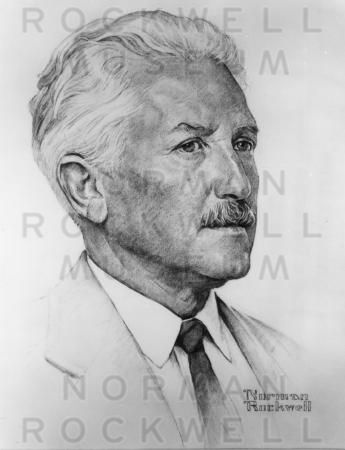 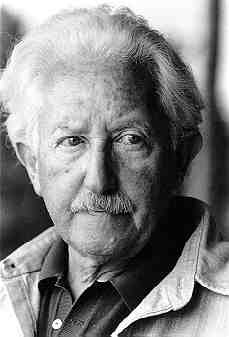 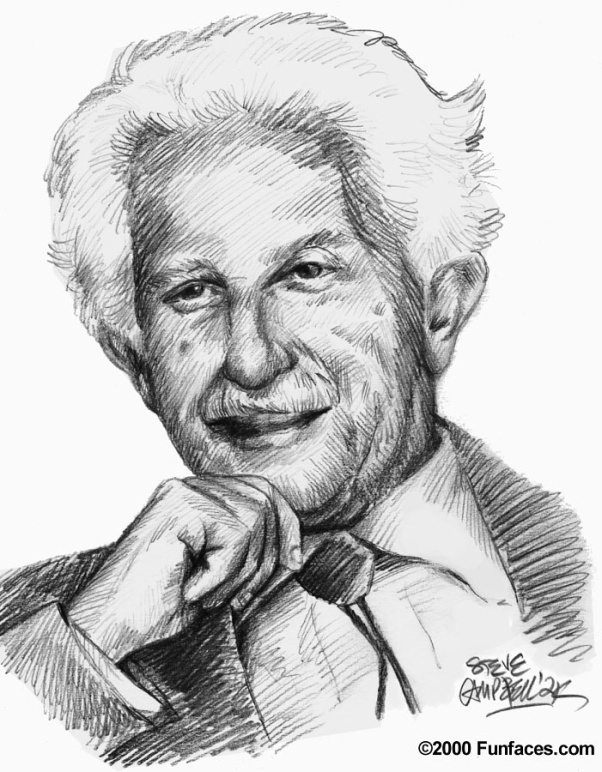 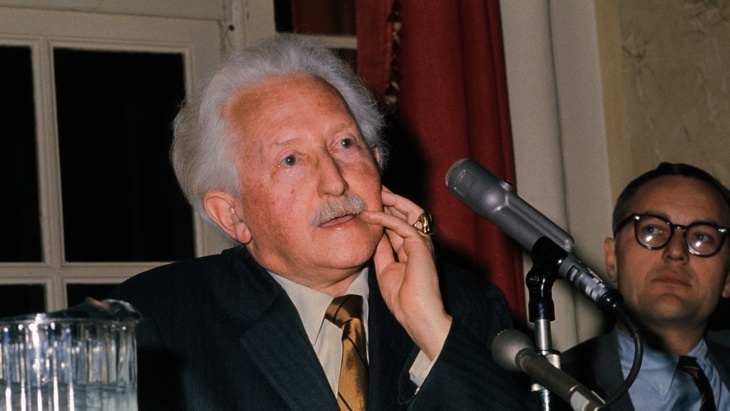 БИОГРАФИЯ


Родился в Германии, во Франкфурте, 15 июня 1902 года.

После окончания гимназии изучает искусство  и путешествует по Европе.

1927 – 1933 гг. Работает преподавателем в Вене и изучает там психоанализ под руководством Анны Фрейд.

1933 – 1950 гг. Переезжает с семьей в США. Становится первым детским психоаналитиком в Бостоне. Преподает в Гарвардском, Йельском и Калифорнийском университетах, работает психотерапевтом. Проводит исследования процесса воспитания детей у американских индейцев.

1950 г. Публикует свою первую книгу «Детство и общество». Оставляет профессорскую должность в университете Беркли в Калифорнии, отказавшись присягнуть на лояльность во время антикоммунистической кампании.                

1951 – 1960 гг. Работает с детьми с физическими и психическими недостатками в Центре Остен Риггс в Стокбридже, штат Массачусетс. Преподает в ряде университетов.

1960 – 1970 гг. Профессор в Гарвардском университете.

1971 – 1994 гг. Выходит на пенсию, совместно с женой публикует научные труды.
Жизненный путь личности в работах Эрика Эриксона
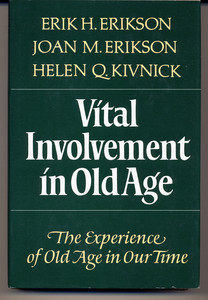 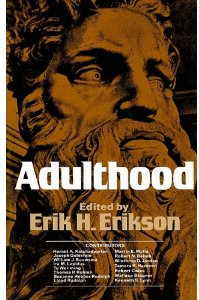 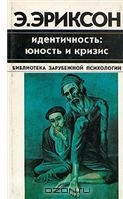 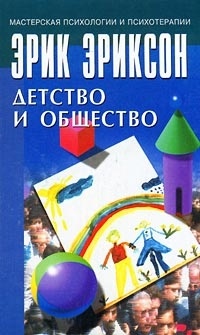 “Активная старость”
(соавтор)
“Зрелость”
(редактор)
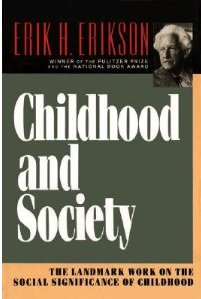 О работах Эрика Эриксона

 Первая книга Э. Эриксона вышла в 1950 году, когда автору было 48 лет.

 Психоисторическая работа «Молодой Лютер» о Мартине Лютере оказала влияние на Джона Осборна, автора пьесы «Лютер». Пьеса шла в том числе на Бродвее и была экранизирована.


  За свою другую психобиографическую книгу «Правда Ганди: об истоках воинствующего ненасилия» Э. Эриксон удостоился Пулитцеровской премии (американская премия за достижения в области журналистики, литературы и музыки), а также национальной книжной премии в области философии и религии.
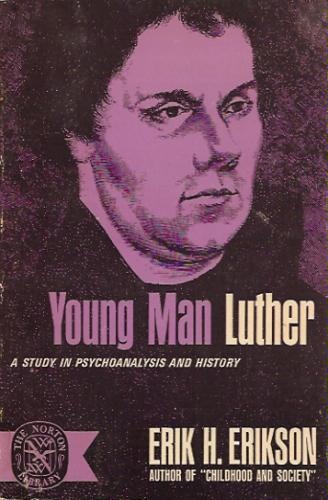 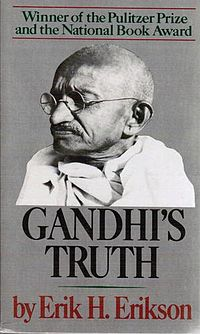 Книги об Э. Эриксоне
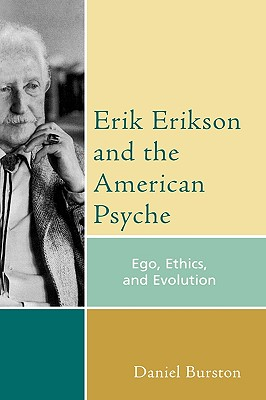 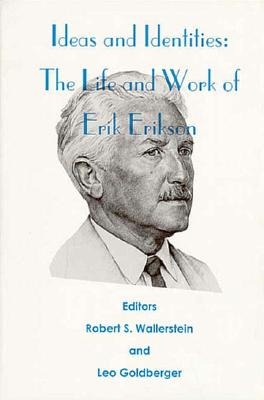 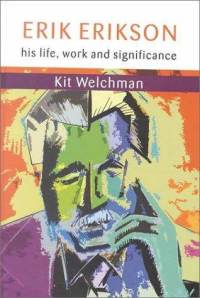 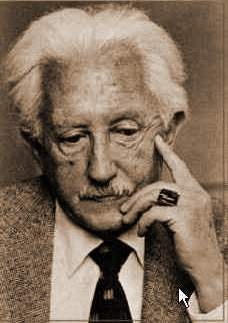 В Чикаго существует Институт Эриксона, высшее учебное заведение и исследовательский центр в области детского развития, образования и проблем семьи.